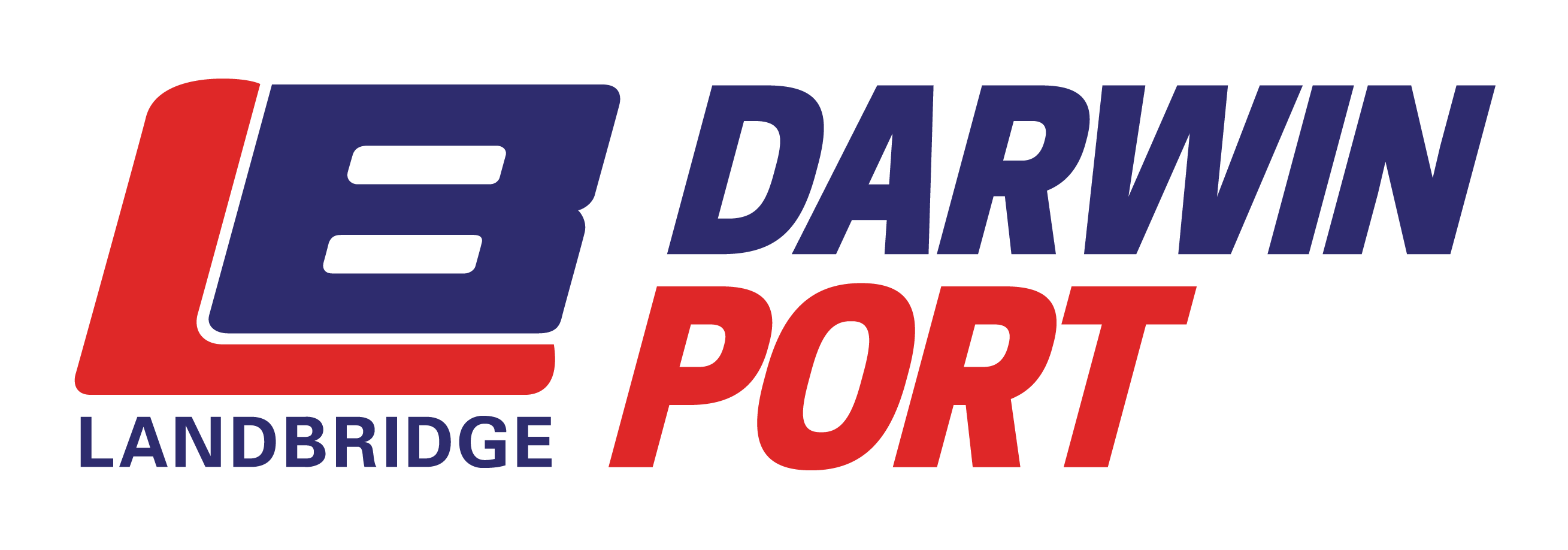 FHW PASSAGE PLAN
PIL-PP-17
Partnering in growth, connecting people and supporting potential
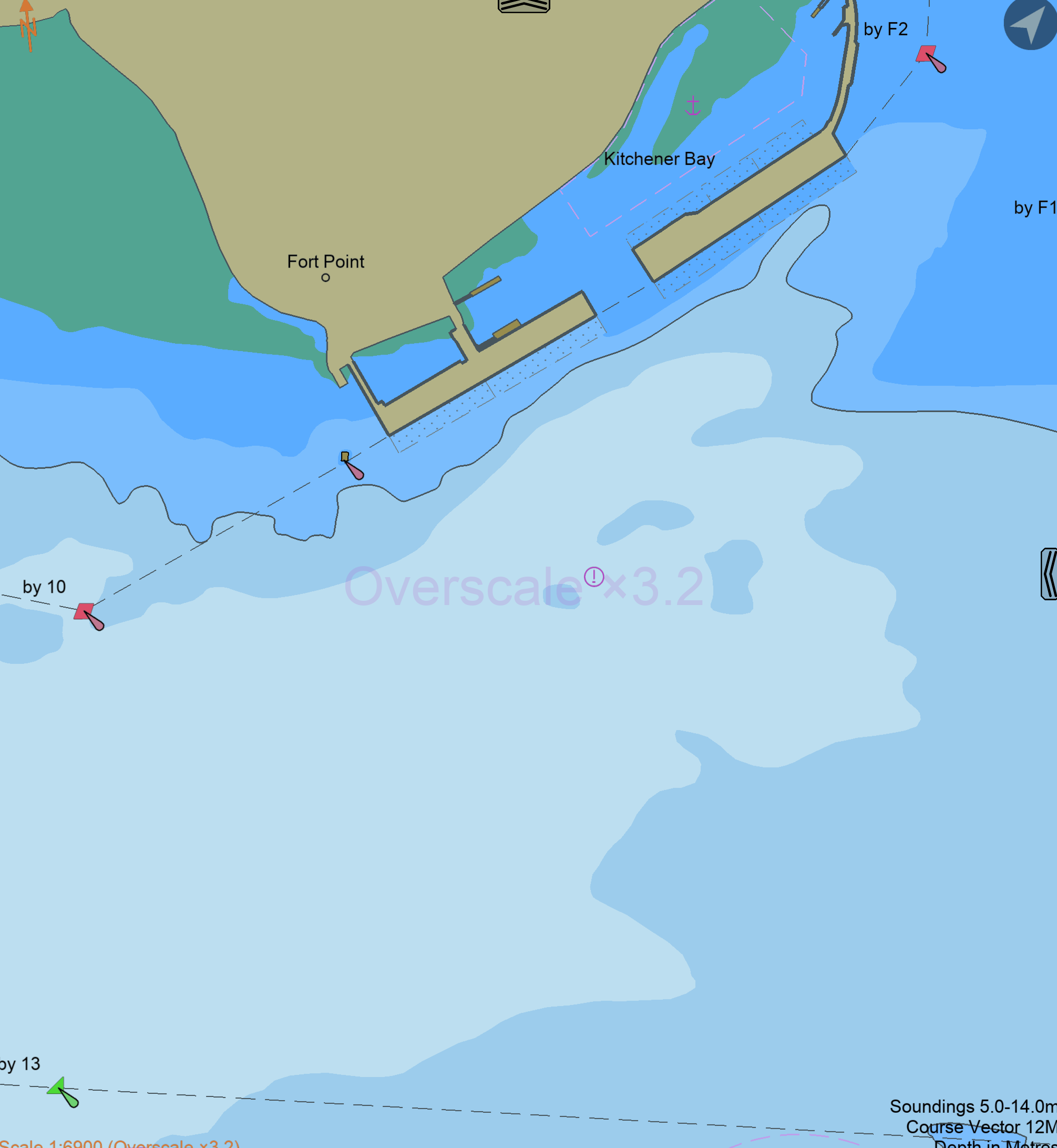 NAME OF VESSEL:_________________________      DATE:_______________
POB TIME:______________        GT:__________         DRAUGHT A:________
BERTH: Fort Hill Wharf:         LOA:__________        DRAUGHT F:_________
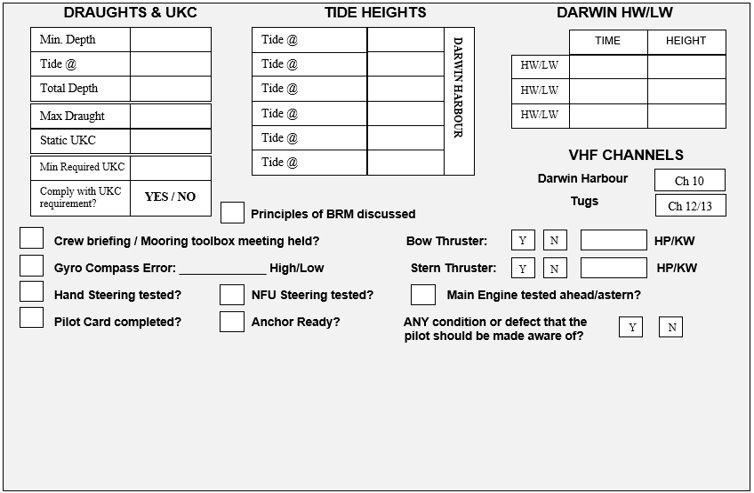 THE PRINCIPLES OF BRIDGE RESOURCE MANAGEMENT MUST BE ADHERED TO AT ALL TIMES
MASTER:________________________________________                                                           SIGNATURE:___________________________________

PILOT:___________________________________________                                                          SIGNATURE:___________________________________
Teamwork | Respect | Integrity | Honesty | Safety                                                                                                                                                                                                                            Revised March 2024
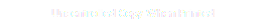 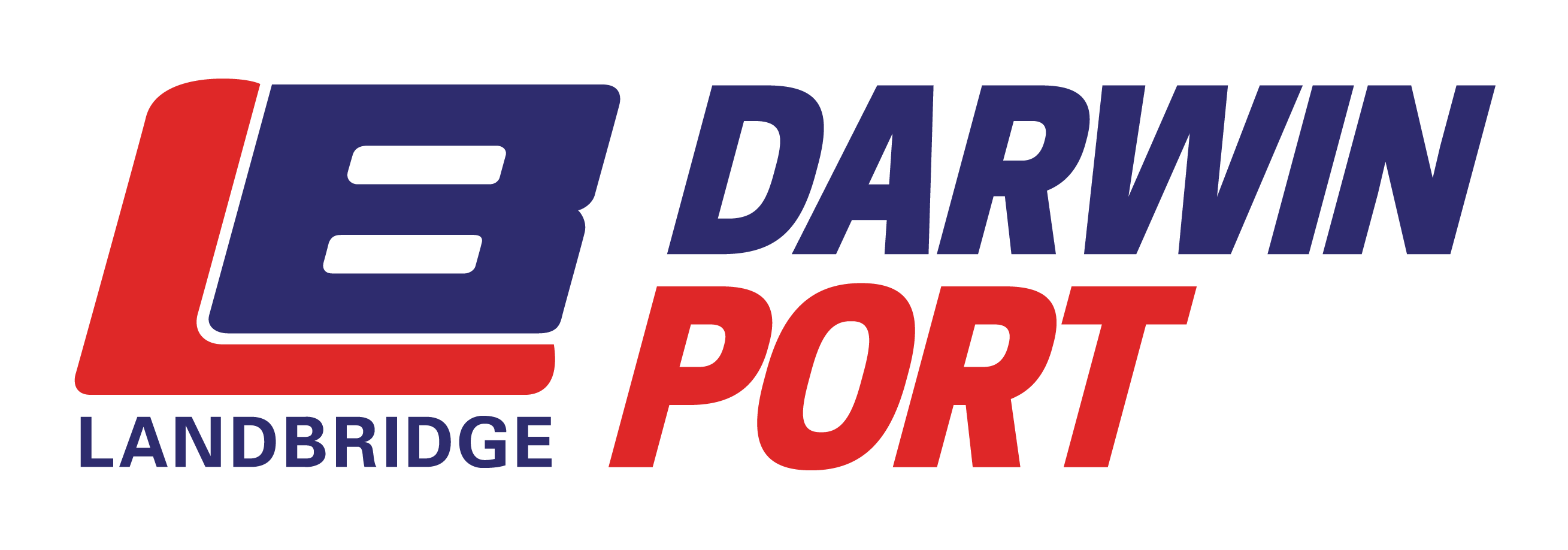 FHW PASSAGE PLAN
PIL-PP-17
Partnering in growth, connecting people and supporting potential
Bridge Team:

MAINTAIN LOOKOUT VISUALLY AND BY
RADAR. FOLLOW PILOT PASSAGE PLAN AND INFORM WHEN THERE IS AN OBSERVED DEVIATION FROM THE AGREEDV PLAN.
IF IN DOUBT SPEAK OUT
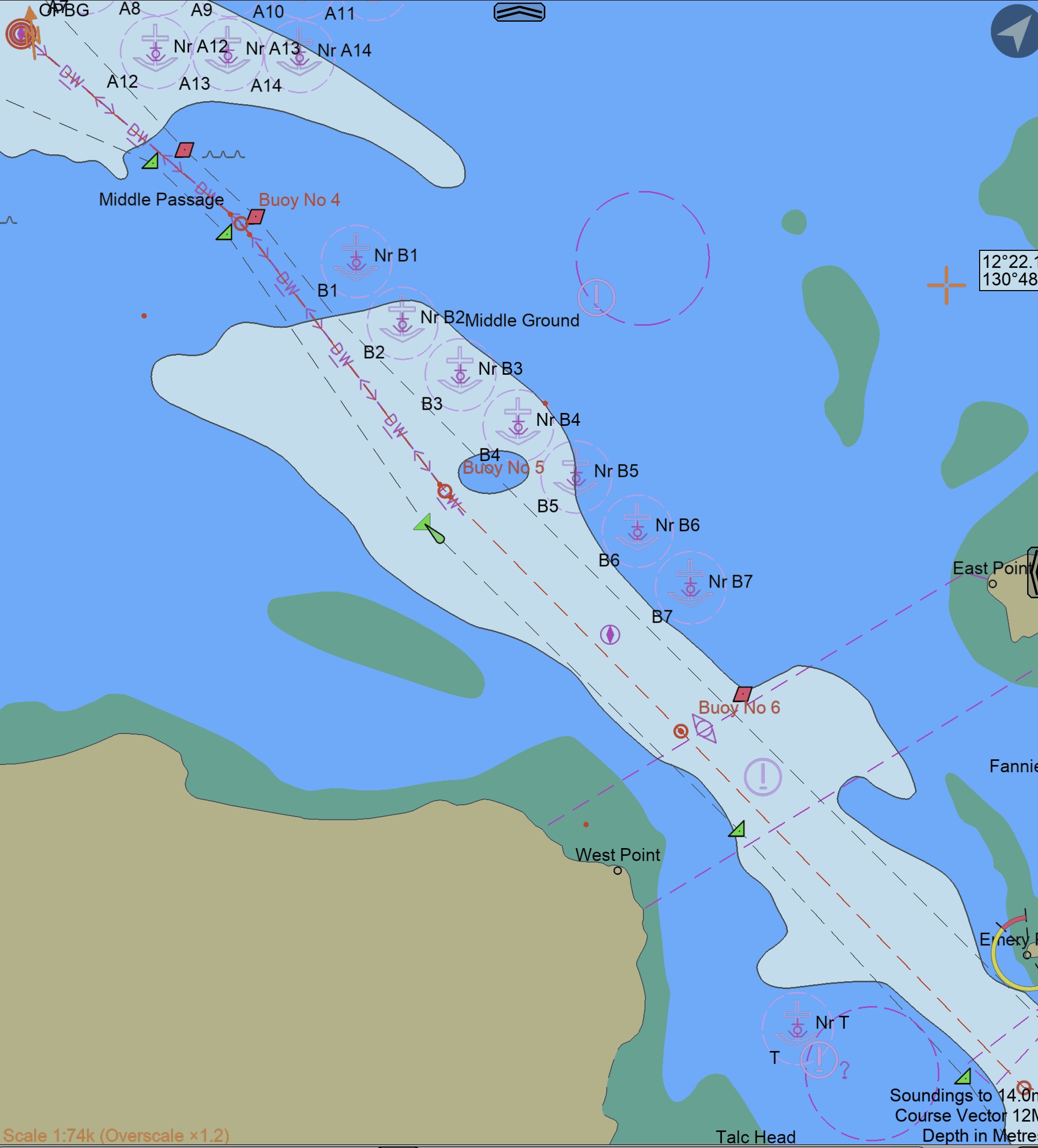 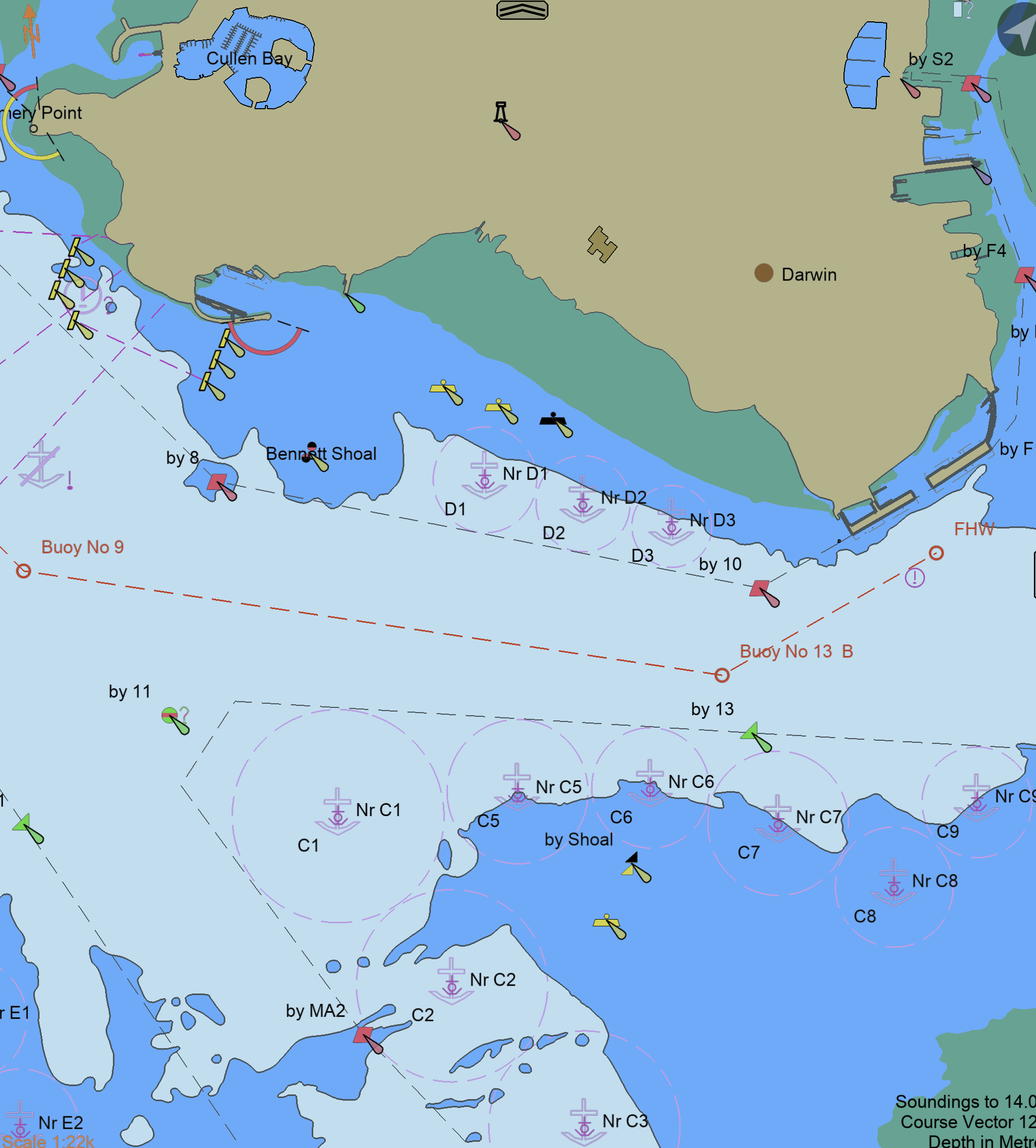 12.5m
PLEASE NOTE:
THE CHARTS USED ON THIS PASSAGE PLAN ARE NOT TO SCALE.  THESE CHARTS FORM  PART OF  THE  MASTER/ PILOT  EXCHANGE  AND  ARE  FOR INFORMATION ONLY. NAVIGATIONAL CHARTS AND/OR APPROVED ECDIS SHOULD BE REFERRED TO IN ALL CASES.
INDICATED COURSES ARE A GUIDELINE ONLY. VESSEL’S ROUTE IS TO BE DISCUSSED DURING THE MASTER/PILOT EXCHANGE AND AGREED TO BY THE MASTER.
THE SHIP’S POSITION, THE VESSEL’S CONDITION AND HARBOUR TRAFFIC ARE TO BE MONITORED THROUGHOUT  THE  PASSAGE  BY  THE  BRIDGE  TEAM.
THE BRIDGE TEAM MUST IMMEDIATELY MAKE THE PILOT AWARE OF ANY CONCERNS OR ANYTHING NOT UNDERSTOOD
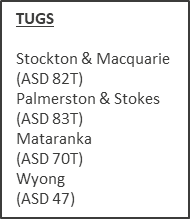 Teamwork | Respect | Integrity | Honesty | Safety
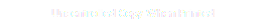